Індійський танець
Танці в Індії охоплюють широкий спектр форм танцю, починаючи від стародавніх класичних або релігійних народних танців до сучасних стилів.
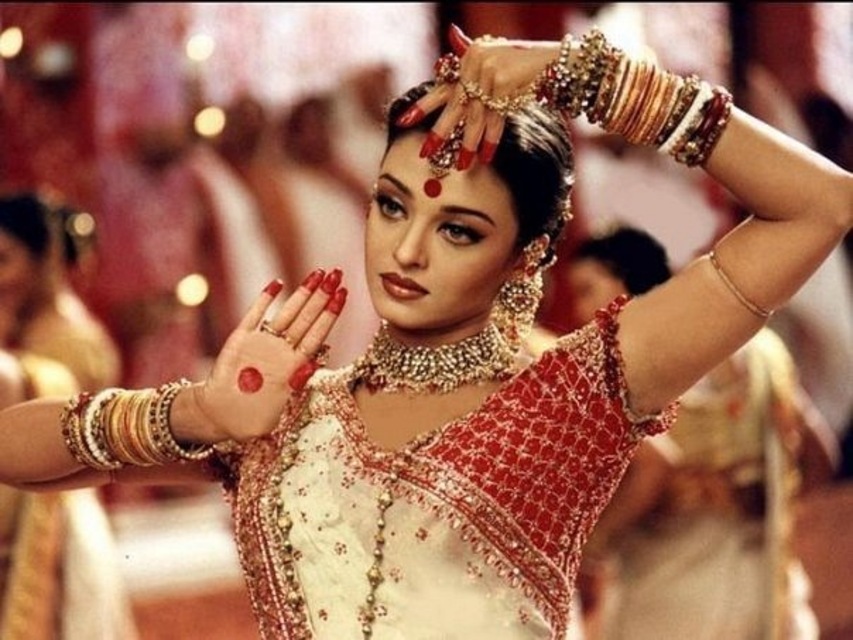 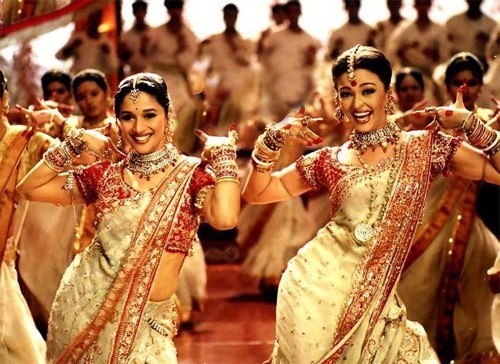 Мета танцю - занурення глядача в стан екстазу, в якому розчиняється реальність миру. Це - свого роду гіпноз.
Погляд танцівниці постійно направлений на глядача.
Кожна сюжетна ідея розглядається з погляду різних настроїв.
Крізь ауру чарівності розум приходить до розуміння суті стародавніх оповідей.
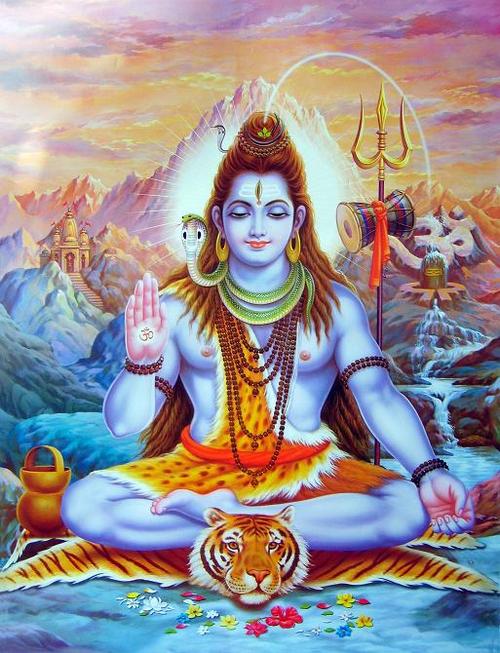 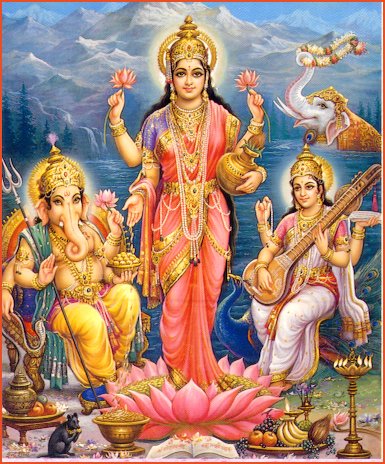 Три найвідоміших індійські божества, Шива, Калі і Крішна, як правило, представлені в танці.
Існують сотні індійських народних танців.
Існує багато форм класичних індійських танців, кожна з яких може бути простежена у різних частинах країни.
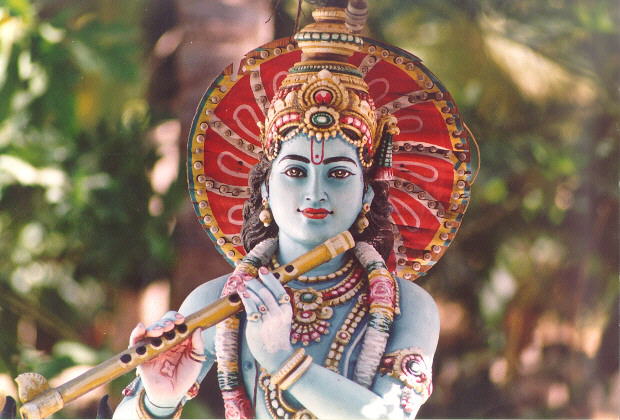 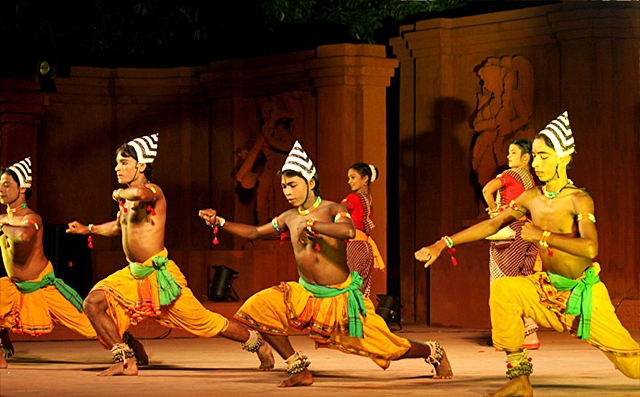 В Індії величезну кількість класичних танців, розроблено саме з елементами гри.
Танець є одним з найрозвиненіших форм мистецтва в Індії.
Часто, навіть незначні рухи і вирази обличчя несуть якесь символічне значення. 
Класичні танці, як правило, покладені на літературну основу, або ж черпають мотиви саме з літературних першоджерел.
Відомі сім стилів класичного танцю:
Бхарат; 
Натьям; 
Катхак; 
Катхакалі; 
Маніпурі; 
Одісси; 
Мохиніаттам; 
Кучипуді.
Перші чотири форми вважаються основними, інші іноді зараховують до напівкласичного танцю.
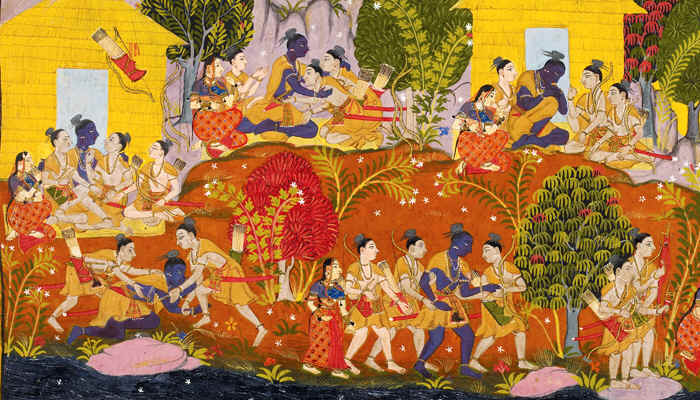 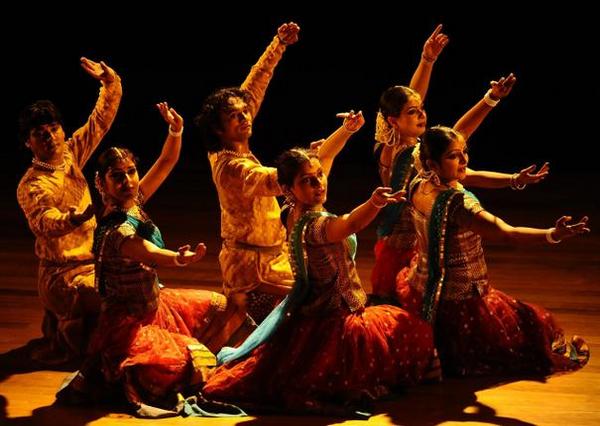 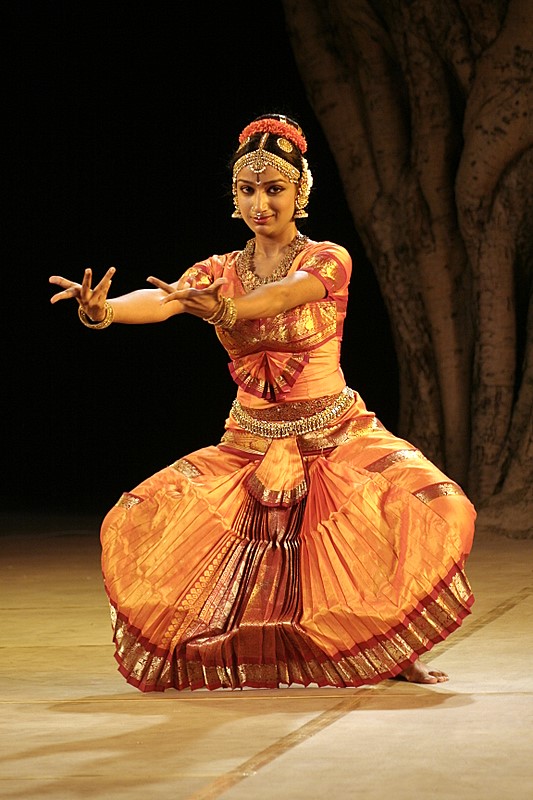 Головними аспектами всіх класичних стилів є нрітта і нрітья.
Нрітта - це чистий технічний танець, позбавлений смислового навантаження. 
Нрітья - сюжетний танець - включає також міміку і жестикуляцію.
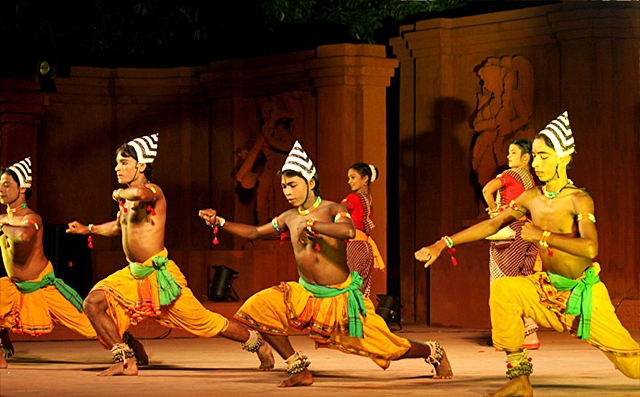 Найвідомішими індійськими народними танцями є: 
Бхангра в Пенджабі; Біху в Ассам; 
Чхау в Західній Бенгалії; 
Джаркханді, Орісса і Гхумар в Раджастані.
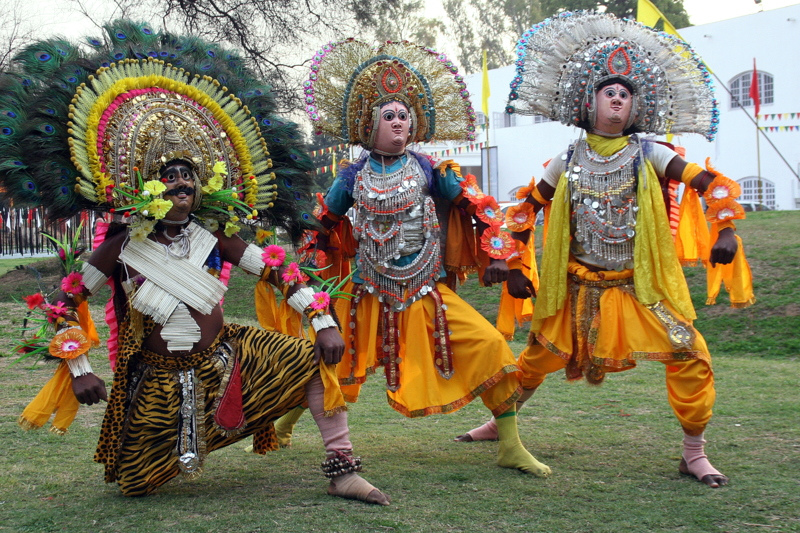 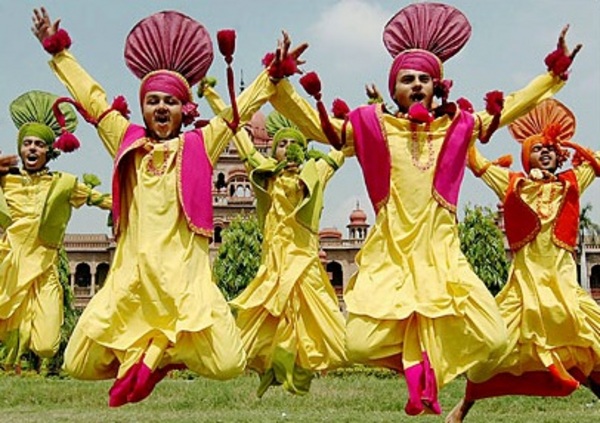 Бхангра - це еротичний танець зі Східної Індії, що подібний до народних танців Європи. В ньому багато легких кроків і рухів, що повторюються.
Бхангра – це одна з практик йоги. Присвячена початку Венери, традиційно, за допомогою рухів, люди ввозвеличують життя.
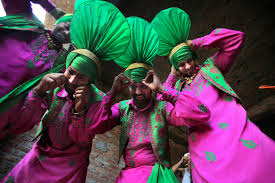 Зі всіх народних танців пенджабська бхангра - найшвидший і запалювальний. 
Він починається в повільному темпі, який стрімко наростає. 
Під енергійні вигуки чоловіка в яскравих тюрбанах нахиляються вперед і назад, високо підстрибують і перевертаються в повітрі. 
Одночасно бхангру можуть виконувати більше двохсот чоловік.
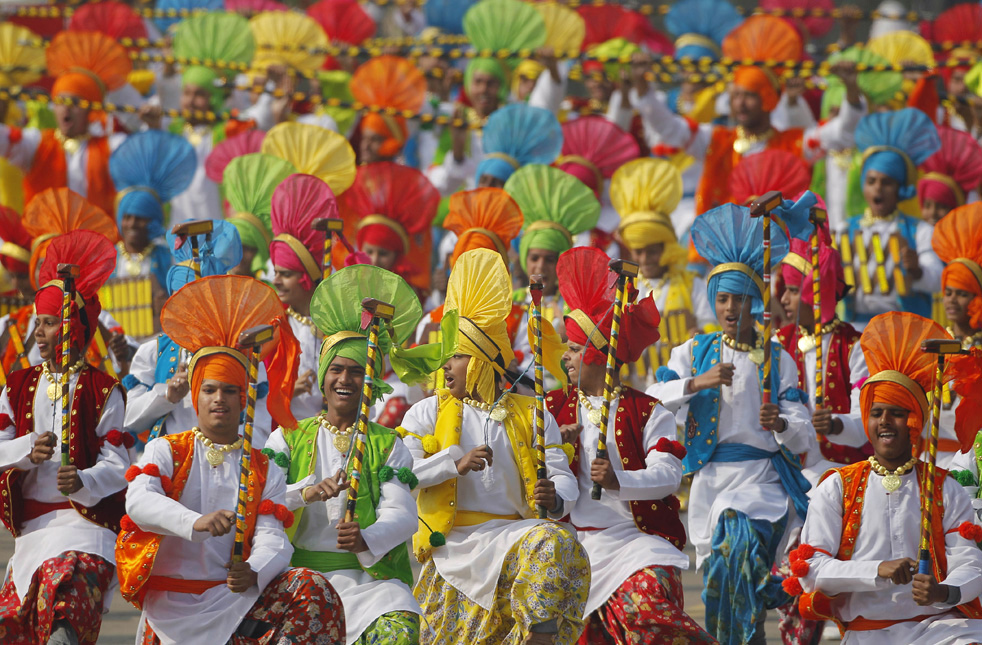 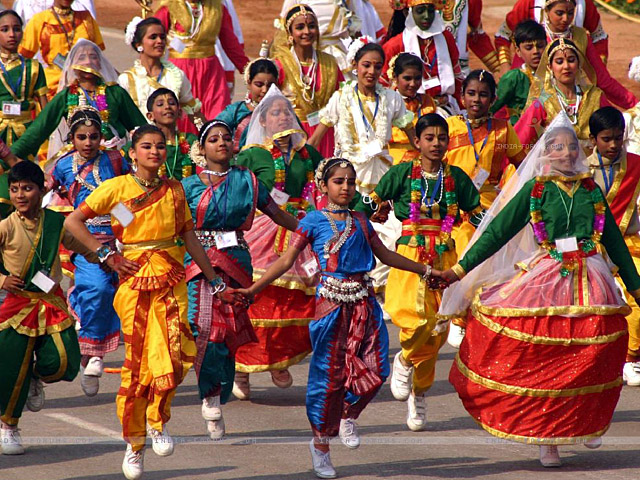 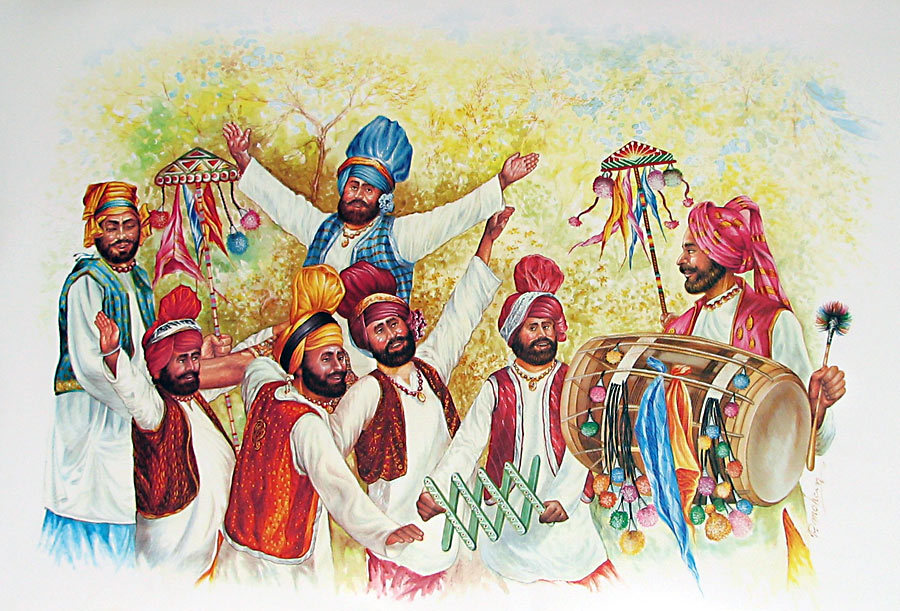 Біху Біху - танець щастя. 
Під акомпанемент ударів розщеплених бамбукових стебел жінки в різноколірних сарі утворюють круги і «вісімки».
Окремою групою тримаються чоловіки.
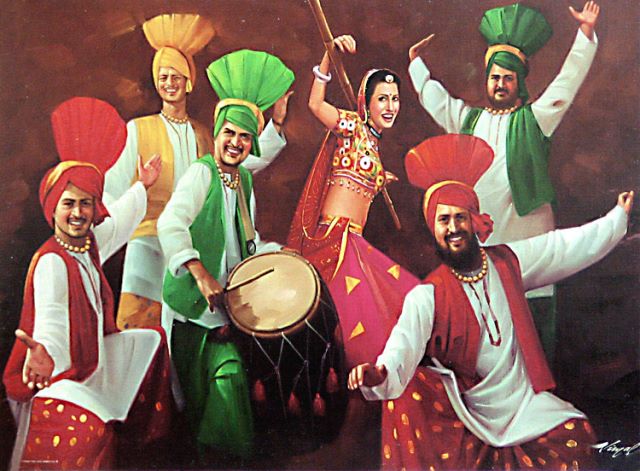 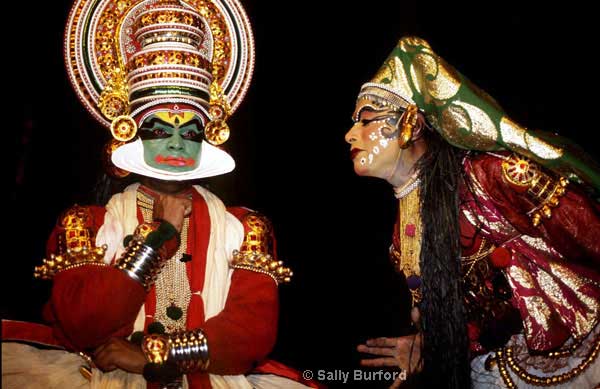 Чхау Чхау - танець масок. 
Чхау виконують під час свята Чайтра Парва.
Він присвячений Ардханарішваре - божеству весни, що відроджується, яке символізує творення і родючість. 
Танці продовжуються протягом чотирьох ночей свята.
Танцюристи імітують рухи тварин, відтворюють різні побутові і військові сцени.
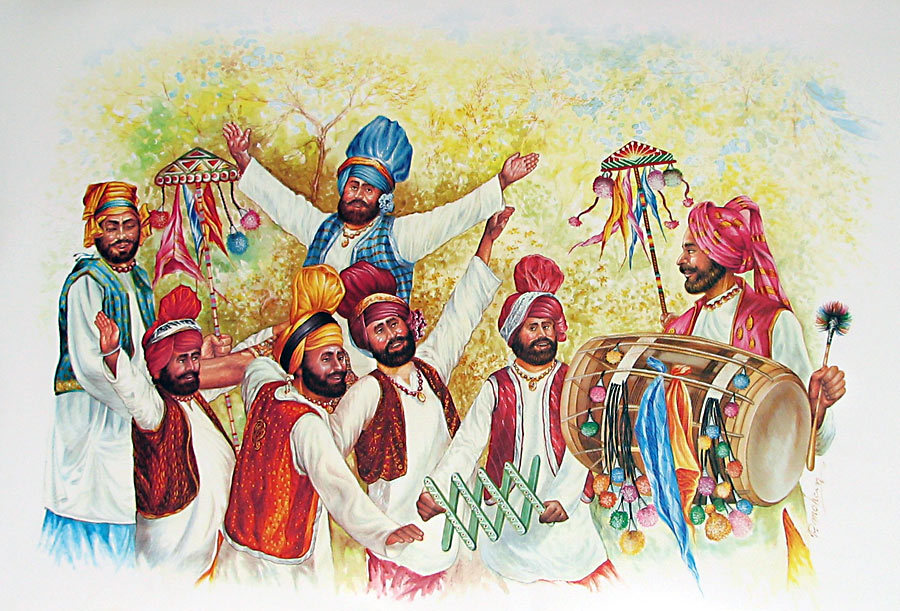 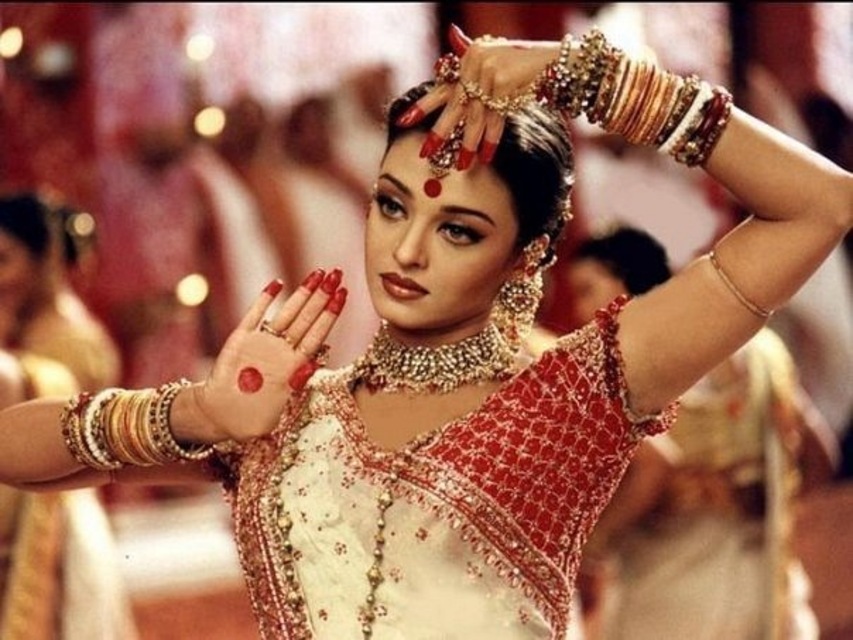 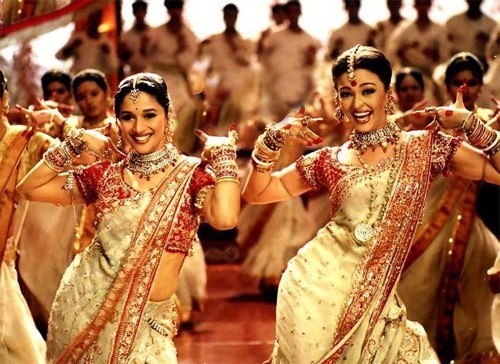 Презентацію
на тему:
“Індійський танець”
виконав учень 11 – А класу
СЗШ№44 ім. Т.Г.Шевченка
м. Львова
Мудрий Роман
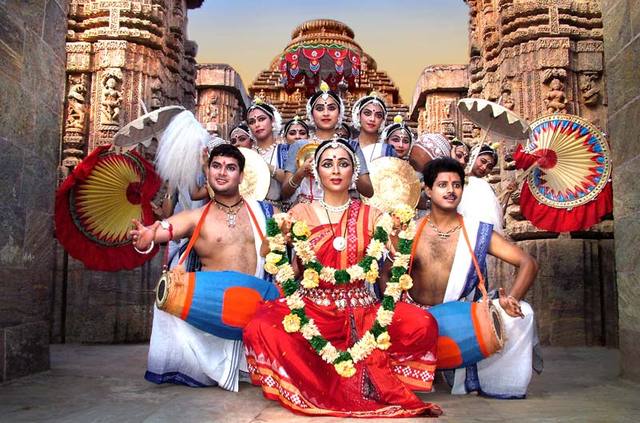 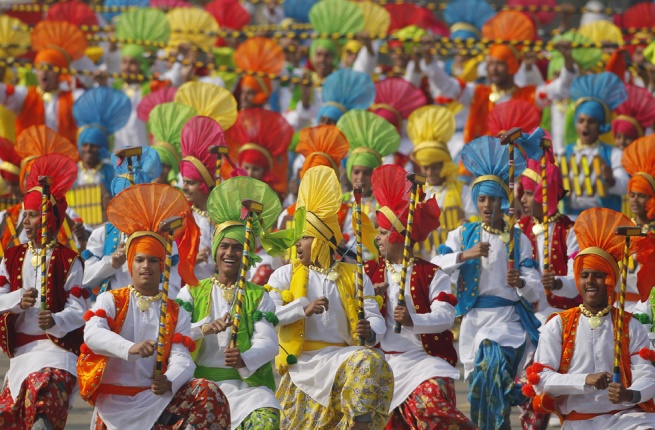 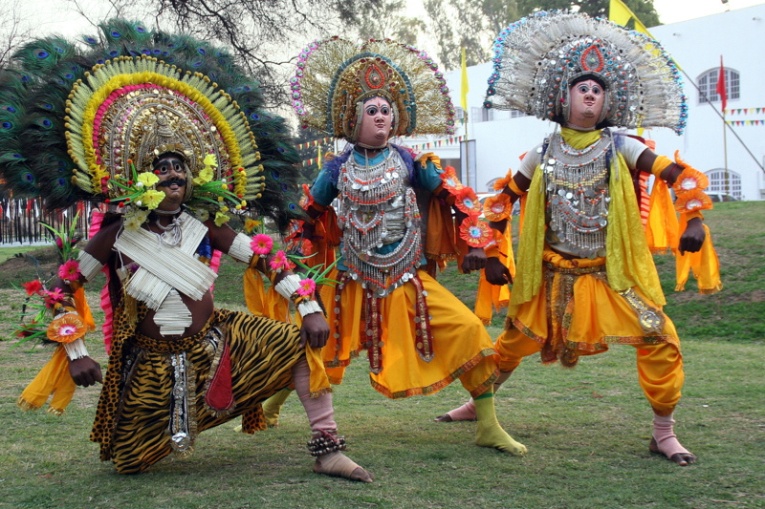 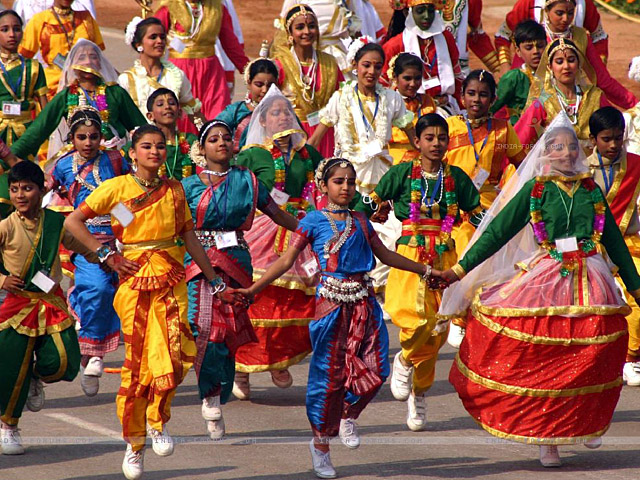 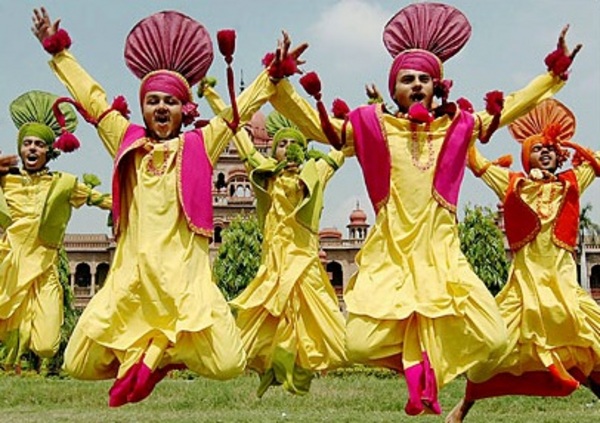 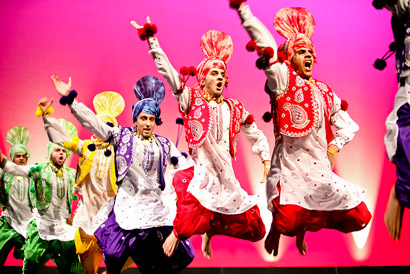 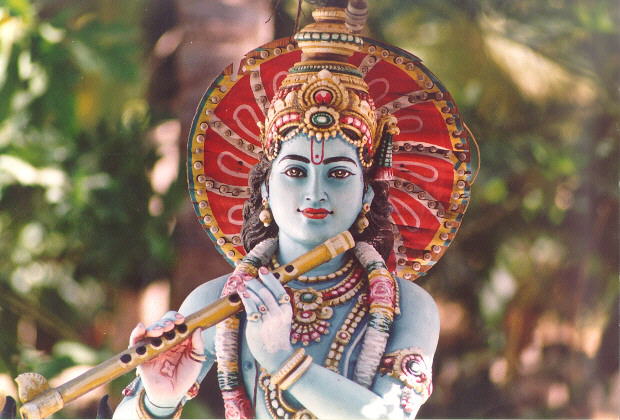